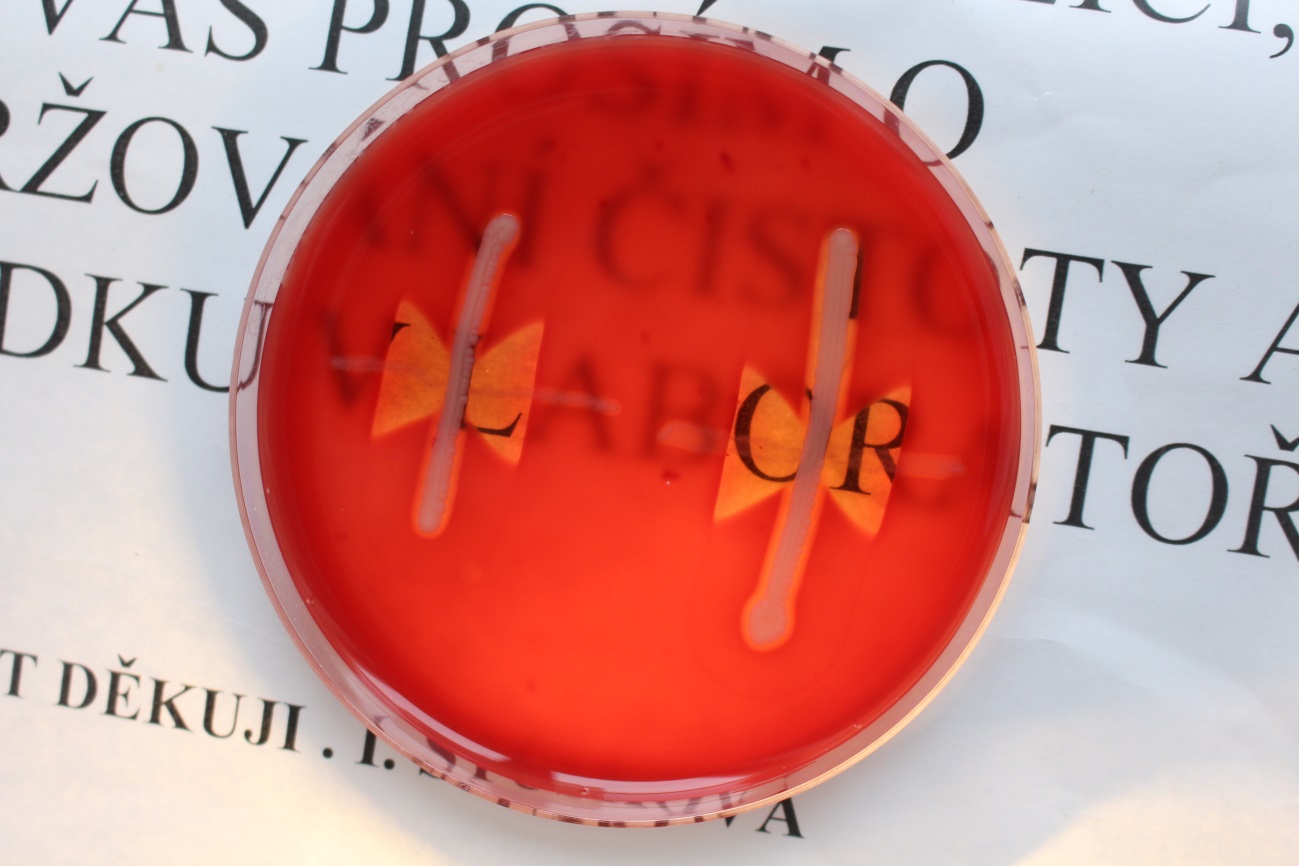 CAMP test
S. agalactiae  is CAMP-positive
Beta-haemolysis leads to  complete brightening of blood agar